McKinney-Vento 101Understanding the Rights of Students Experiencing Homelessness
August 19, 2020

Vermont Education for Homeless Children & Youth Program
For today’s presentation…
Please mute your microphone
Please turn off your web cam
Feel free to ask questions in the chat box
This session will be recorded and posted to the website:
https://education.vermont.gov/student-support/federal-programs/homeless-education
Additional Sessions
August 20, 10-11am: Determining McKinney-Vento Eligibility & School Selection

August 21, 10-11am: Best Interest Determinations & Dispute Resolution
Today’s topics
Education and Homelessness
The McKinney-Vento Act under ESSA
The McKinney-Vento Definition of Homelessness
Identification of Students Experiencing Homelessness
Rights of Students Experiencing Homelessness
Immediate enrollment & full participation
School Selection & Best Interest
Removal of Barriers
Transportation
Education and Homelessness:An Introduction to the Issues
Nationwide Numbers
1.5 million
students experiencing homelessness, PreK – 12, identified by public schools in 2017-2018
1.3 million  
children under age 6 experienced homelessness in 2016-2017
1 in 10 
young adults, ages 18-25, experienced homelessness over a 12-month period in 2016-2017
[Speaker Notes: Source: National Center for Homeless Education (2019). National Overview.

Early Childhood Homelessness State Profiles 2019, USED

Voices of Youth Count, Chapin Hall]
Common Causes of Homelessness
Natural disaster
Lack of affordable housing
Rising prices (housing, food, gas, etc.)
Job loss/lack of job opportunities 
Serious illness/healthcare expenses
Mental illness
Domestic violence
Family dysfunction
How vulnerable is a person to becoming homeless?
Could you experience a fire, flood, or other natural disaster? 
Could you suffer from long-term illness or accident?
Are you behind on any monthly bills?
Are housing costs in your area increasing faster than wages?
Do you work in a household with only one full-time wage earner?
Does anyone in your family struggle with addictions?
Do you work in an area of the economy/job market where your job may become obsolete?
Affordable Housing in Vermont
National Low Income Housing Coalition:
Across Vermont, there is a shortage of rental homes affordable and available to extremely low income households
incomes at or below the poverty guideline (30% of their area median income)

Many of these households are severely cost burdened, spending more than half of their income on housing. Severely cost burdened poor households are more likely than other renters to sacrifice other necessities like healthy food and healthcare to pay the rent, and to experience unstable housing situations like evictions.
Key Facts: 
20,063 or 23% Renter households that are extremely low income
67% Percent of extremely low income renter households with severe cost burden
[Speaker Notes: For housing to be considered affordable, the cost of the housing must consume 30% or less of the household’s income.

In addition, the U.S. Department of Housing and Urban Development (n.d.) estimates that roughly 12 million households, both those that rent and those that own their homes, are paying more than 50% of their annual income for housing. 

Allocating higher levels of income to housing leaves families with limited income to pay for other living expenses, and limited or no resources to deal with financial crises, which may lead to homelessness]
Affordable Housing in Vermont
National Low Income Housing Coalition: Out of Reach 2020

In Vermont, the Fair Market Rent for a two-bedroom apartment is $1,215

In order to afford this level of rent and utilities — without paying more than 30% of income on housing — a household must earn $48,597 annually ($4,050/month)

Assuming a 40-hour work week, 52 weeks per year, this level of income translates into an hourly Housing Wage of 23.36
[Speaker Notes: “housing wage” – the hourly wage people must earn to afford a two-bedroom apartment at fair market rent]
Affordable Housing in Vermont
National Low Income Housing Coalition: Out of Reach 2020

Current minimum wage: $10.96

Each week you would have to work 68 hours to afford a one-bedroom apartment at FMR
1.7 full time jobs

Each week you would have to work 85 hours a week to afford a two-bedroom apartment at FMR
2.1 full time jobs
[Speaker Notes: Considering that the minimum wage in Vermont is $10.96, someone earning minimum wage in Vermont must work 85 hours a week – the equivalent of 2.1 full-time jobs – to afford a two-bedroom apartment, or 68 hours a week – 1.7 full-time jobs – for a one-bedroom apartment.]
Affordable Housing in Vermont
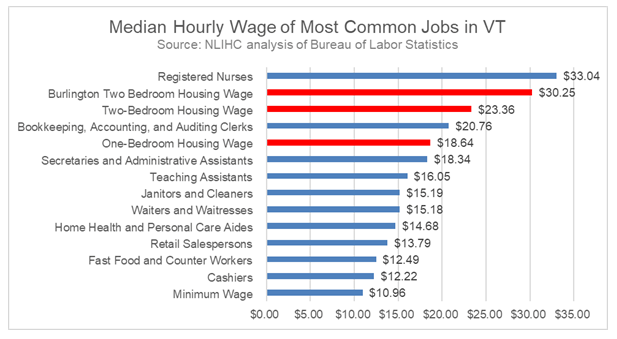 Vermont Data
How does homelessness affect education?
Students experiencing homelessness are more likely to:
Be chronically absent
Get lower grades
Score poorly on assessment tests
Have special education needs
Drop out of school
Educational Impacts of Homelessness
42% of students who experienced homelessness say they dropped out of school at least once; 60% say it was hard to stay in school while they were homeless.

Homelessness is associated with an 87% likelihood of dropping out of school, chronic absenteeism, and disproportionate school discipline.

Over time, the achievement gaps between homeless and low-income elementary students tend to persist and may even worsen.
[Speaker Notes: Bullet 1 source: Hidden in Plain Sight:  Ingram, Erin, Bridgeland, John, Reed, Bruce, Atwell, Matthew. (2016). Hidden in Plain Sight: Homeless Students in America’s Public Schools.
Bullet 2 source: America’s Promise Alliance Center for Promise. (2014). Don’t Call Them Dropouts. http://gradnation.americaspromise.org/report/dont-call-them-dropouts. Attendance Works. https://www.attendanceworks.org/research/homelessness/. SchoolHouse Connection (2018). Positive School Discipline Practices for Students Experiencing Homelessness. https://www.schoolhouseconnection.org/positive-school-discipline-practices-for-students-experiencing-homelessness/ 
Bullet 3 source: Obradovic, J. ,Cutuli, J.J., Long, J.D., Heistad, D., Chan, C.K., Hinz, E., Masten, A. (2009). “Academic Achievement of homeless and highly mobile children in an urban school district: Longitudinal evidence on risk, growth, and resilience.” Development and Psychopathology, 21(2), 493-518.]
Educational Impacts of Homelessness
Barriers to Education
Students experiencing homelessness may:
Move around and change schools a lot
Be hungry, tired, and stressed
Not have school supplies or a quiet place to study
Not have access to reliable transportation
Be unable to meet school enrollment requirements
Not have a parent or guardian to help them
Poll
Which youth are at the highest risk for experiencing homelessness?
LGBTQ youth
Black or African American youth
Youth reporting less than $24,000 in annual household income
Youth with less than a high school diploma
Hispanic or non-White youth
Unmarried parenting youth
Subpopulations at Higher Risk for Homelessness
Youth with less than a high school diploma or GED had a 346% higher risk
Unmarried parenting youth had a 200% higher risk
Youth reporting annual household income of less than $24,000 had a 162% higher risk.
LGBTQ Youth had a 120% higher risk
Black or African American you had an 83% higher risk
Hispanic, non-White Youth has a 33% higher risk
[Speaker Notes: Survey results from youth age 18-25

Lack of a high school diploma or GED is the top risk factor for young adult homelessness: 346% more  likely.
Being a single parent is the second highest risk factor for unaccompanied youth homelessness (after lacking a GED). 
LGBTQ youth have 2.2 times the risk of experiencing homelessness as heterosexual youth.]
The Preventive Value of Education
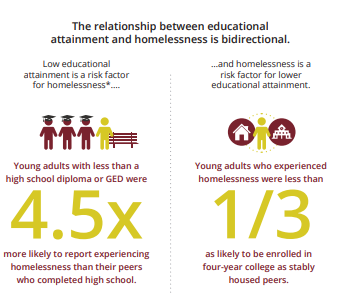 [Speaker Notes: By 2020, 65% of all jobs will require education beyond high school.
The McKinney-Vento Act is an important strategy to overcome homelessness.
Georgetown University Center on Education and the Workforce.]
Education for Students Experiencing Homelessness:The Every Student Succeeds Act and The McKinney-Vento Act
ESSA and the McKinney-Vento Act
The Every Student Succeeds Act (ESSA) was signed into law in December 2015
ESSA reauthorized the Elementary and Secondary Education Act (ESEA) and the education subtitle of the McKinney-Vento Homeless Assistance Act
ESSA: Title IX; McKinney-Vento Homeless Assistance Act: Title VII-B
ESSA amendments provide new opportunities for schools to help students experiencing homelessness succeed in school
[Speaker Notes: MV Act provides the definition, rights of students experiencing homelessness to equal access to education, requirements for LEAs]
The McKinney-Vento Act
Establishes the definition of homeless used by schools

Establishes rights given to eligible students

Ensures that children and youth experiencing homelessness have equal and immediate access to public education

Provides educational support to promote school success
The McKinney-Vento Definition of Homeless
Children or youth who lack a fixed, regular, and adequate nighttime residence, including children and youth:
Sharing the housing of other persons due to loss of housing, economic hardship, or a similar reason

Living in motels, hotels, trailer parks, or camping grounds due to the lack of alternative adequate accommodations

Living in emergency or transitional shelters, or are abandoned in hospitals
The McKinney-Vento Definition of Homelessness
Definition continued: 
Living in a public or private place, not designed for or ordinarily used as regular sleeping accommodation for human beings

Living in cars, parks, public spaces, abandoned buildings, substandard housing, bus or train stations, or similar settings

Migratory children living in the above circumstances
Unaccompanied Youth
Unaccompanied youth: a homeless child or youth not in the physical custody of a parent or guardian 

A guardianship or custody issue alone does not qualify an unaccompanied youth for MV -- being unaccompanied does not automatically make a youth eligible for McKinney-Vento

An unaccompanied youth must be in a homeless living situation per the MV definition to be considered MV-eligible

Unaccompanied Homeless Youth: A child or youth who meets the MV definition of homelessness and is not in the physical custody of a parent or guardian
Example
Maria and her three children have been evicted from their home. Maria has a friend from work who is willing to let Maria and her children stay in her spare bedroom while they find another apartment.

Are Maria’s children eligible for McKinney-Vento services?
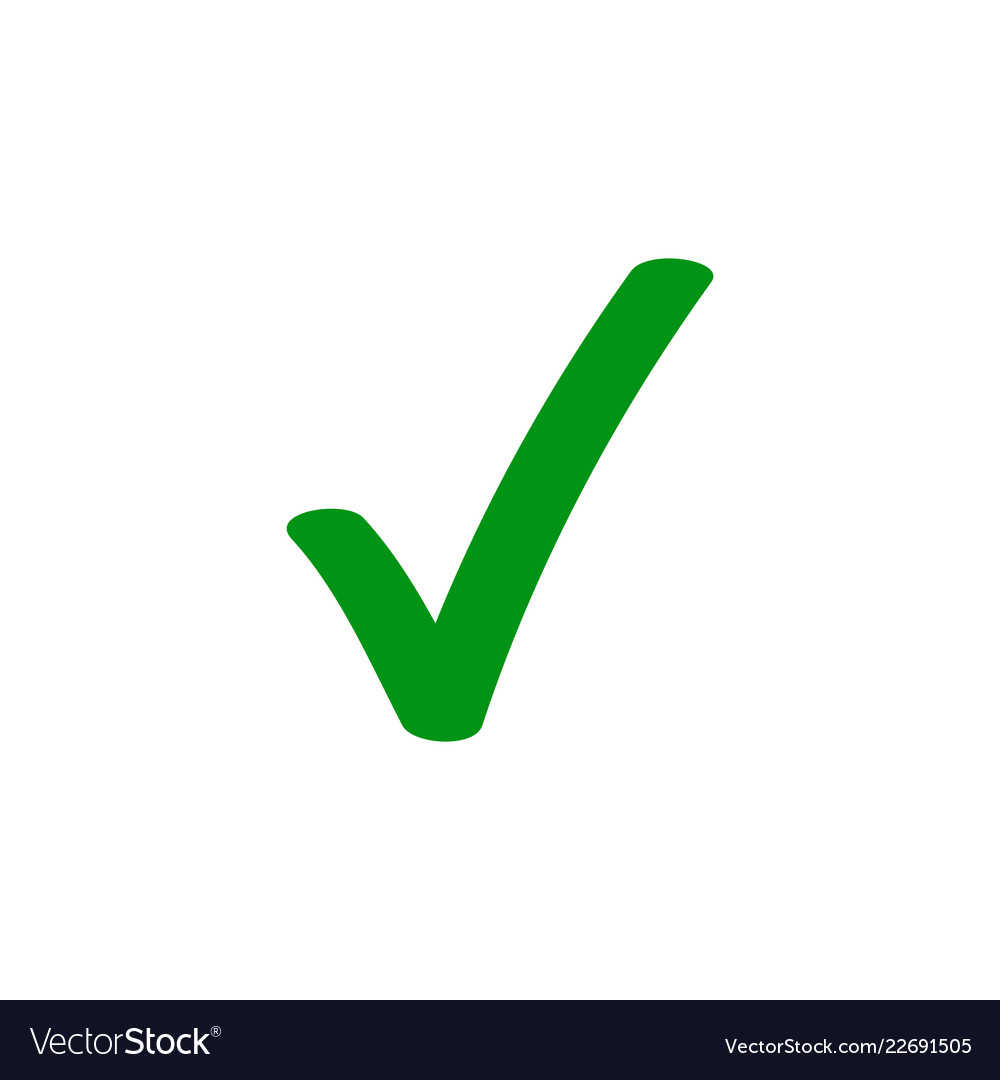 Sharing the housing of another person
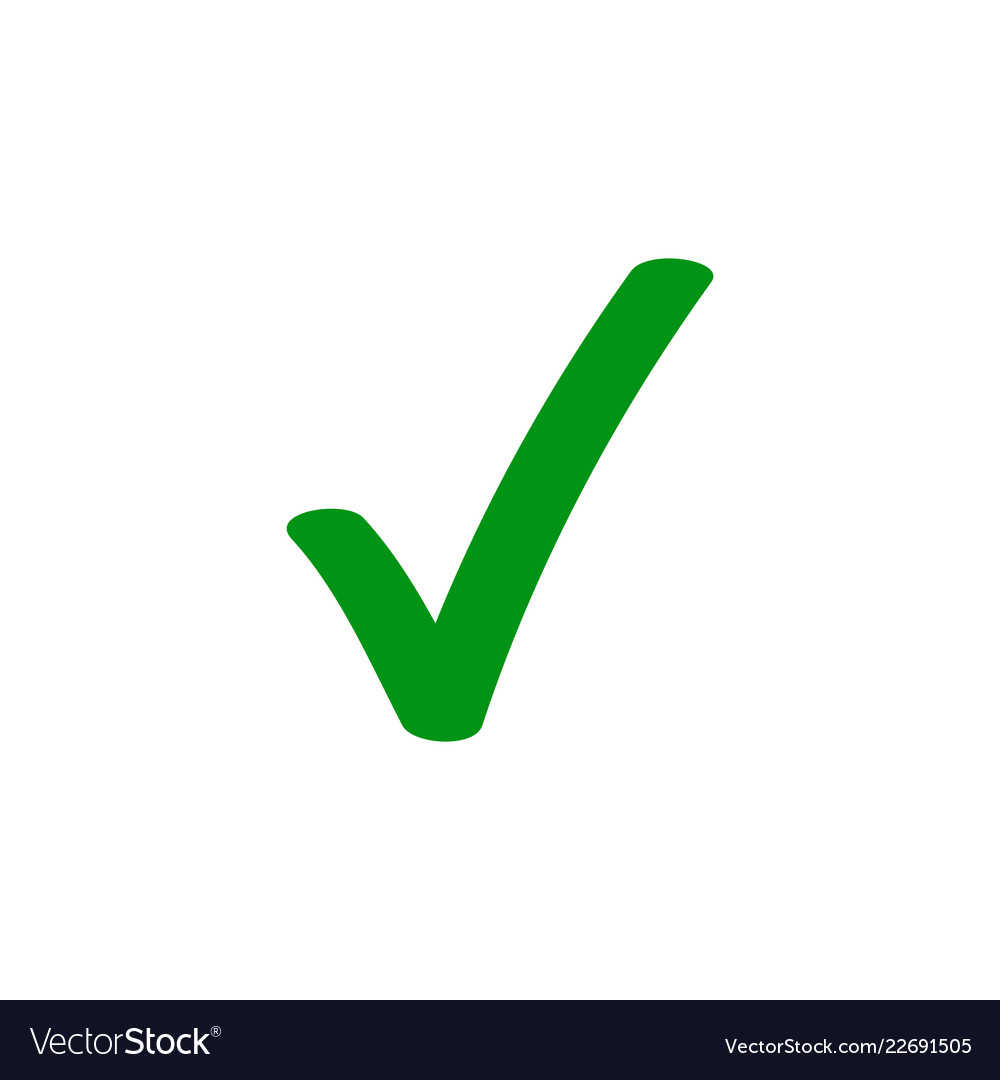 Lost their home - eviction
[Speaker Notes: **Examples provided in the presentation are specific to the context of this training. All McKinney-Vento eligibility determinations are made on a case-by-case basis**]
Example
The Peterson family lost their home to a fire about a month ago. They are now temporarily living in a motel while they look for new housing. 

Are the Peterson children eligible for McKinney-Vento services?
Living in a motel due to lack of alternative adequate accommodations
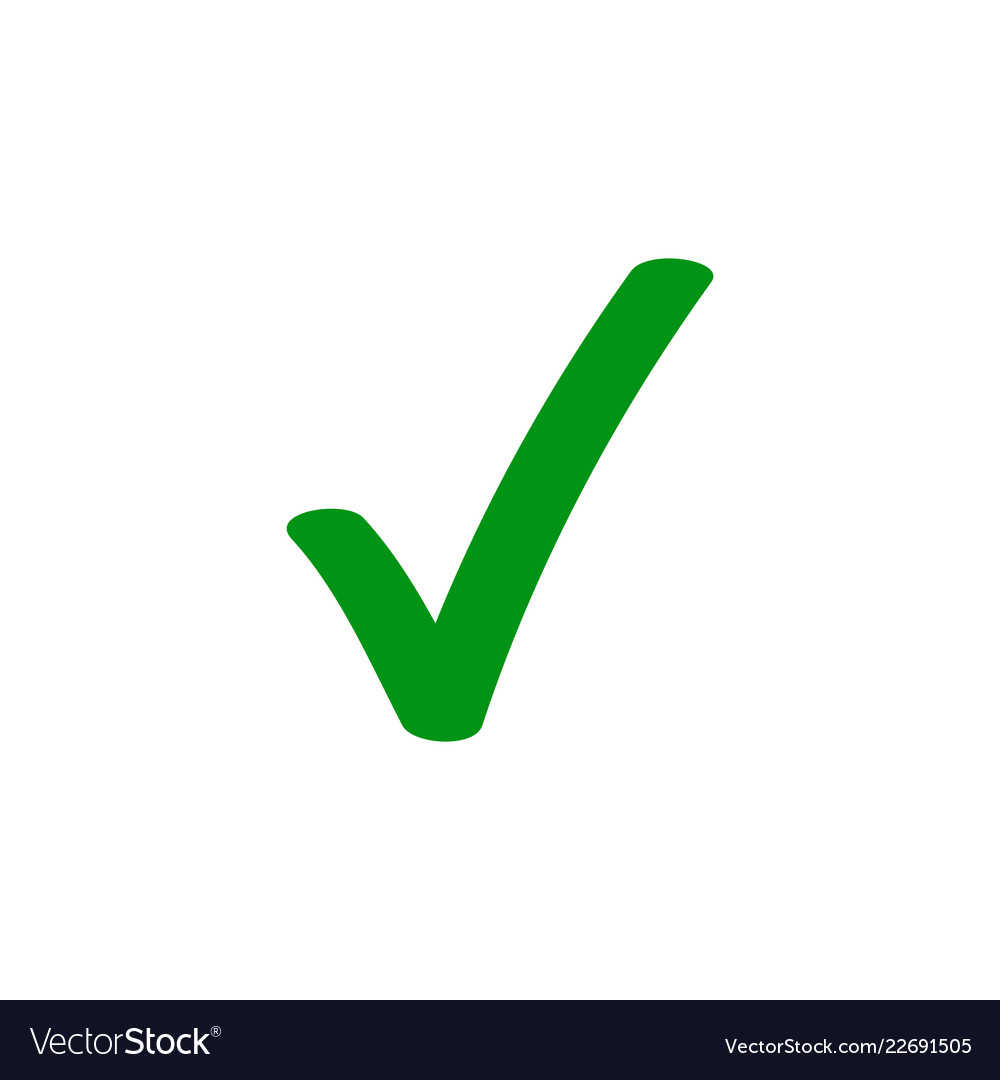 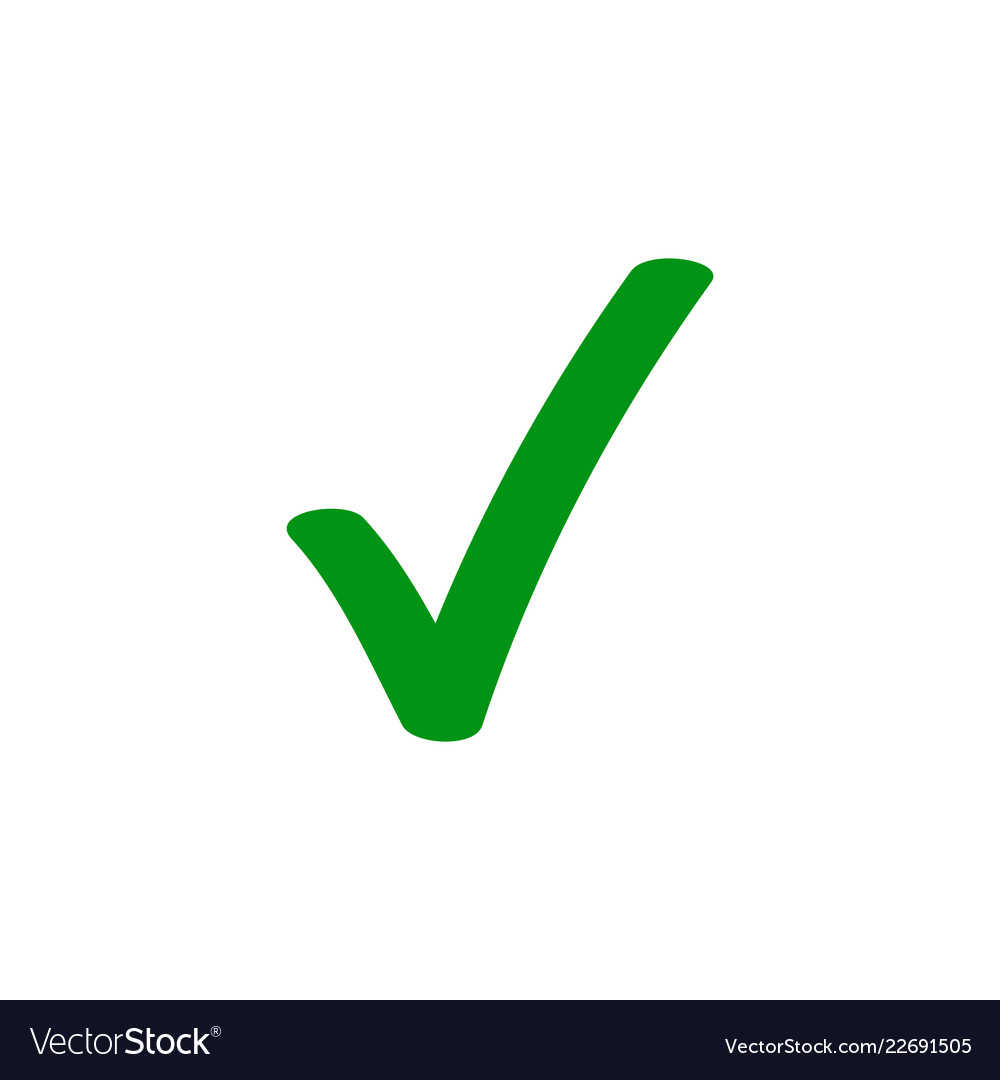 Lost their home
[Speaker Notes: **Examples provided in the presentation are specific to the context of this training. All McKinney-Vento eligibility determinations are made on a case-by-case basis**]
Example
Robert and his 15-year-old son had to leave their apartment after Robert lost his job in January and could no longer afford the rent. They are now living in a one-bedroom unheated trailer. They do not have running water because it is winter and the pipes are frozen. 

Is Robert’s son eligible for McKinney-Vento services?
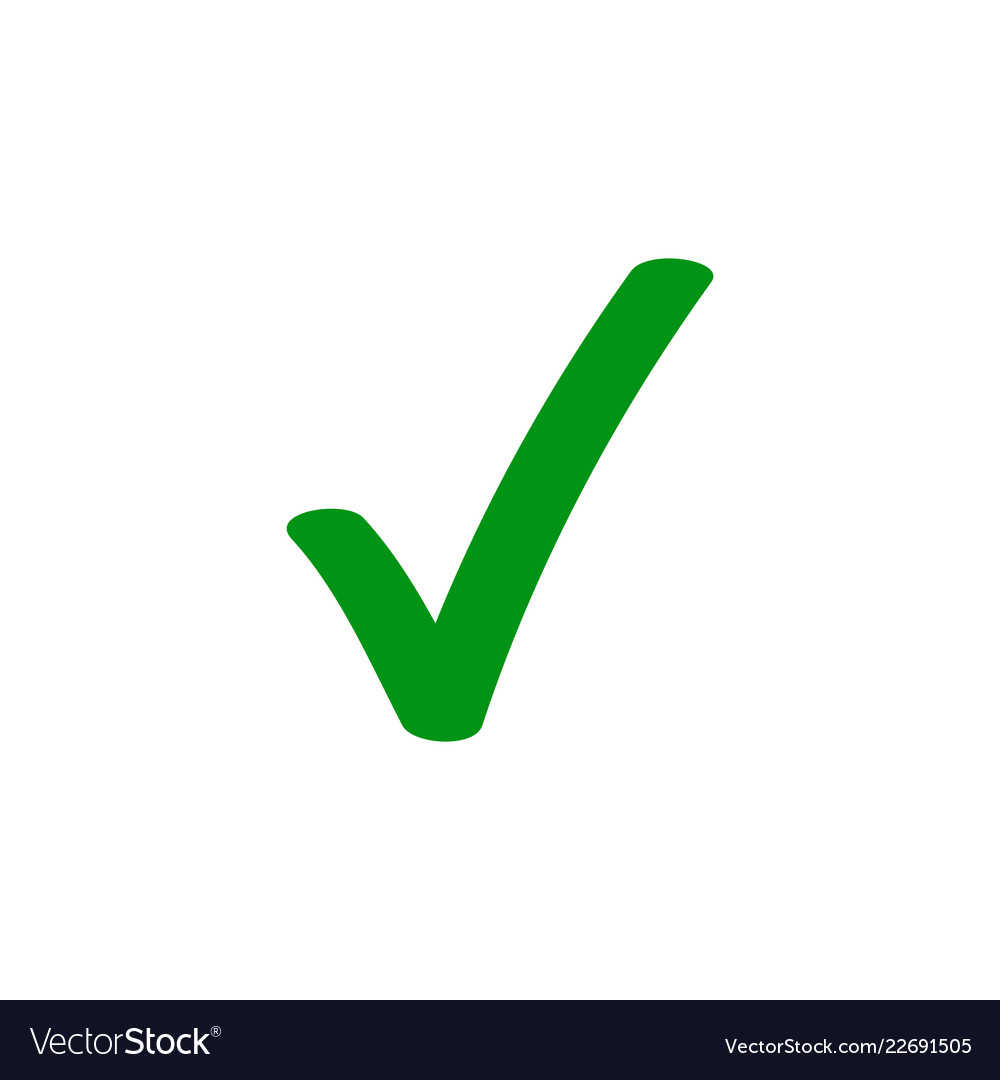 Substandard housing
[Speaker Notes: **Examples provided in the presentation are specific to the context of this training. All McKinney-Vento eligibility determinations are made on a case-by-case basis**

The U.S. Department of Education has provided guidance on this term: “In determining whether a child or youth is living in “substandard housing,” an LEA may consider whether the setting in which the family, child, or youth is living lacks one of the fundamental utilities such as water, electricity, or heat; is infested with vermin or mold; lacks a basic functional part, such as a working kitchen or a working toilet; or may present unreasonable dangers to adults, children, or persons with disabilities. Each city, county, or State may have its own housing codes that further define the kind of housing that may be deemed substandard.” USED Guidance, March 2017, A-3.]
Questions?
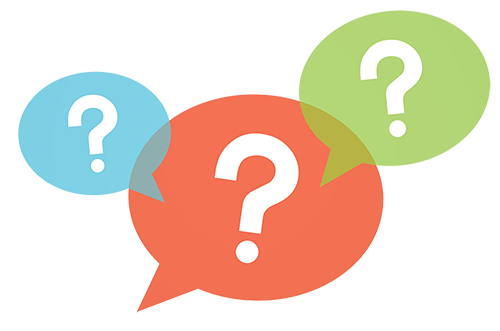 Identifying Students Experiencing Homelessness
Identification
The local homeless liaison has the authority and responsibility to ensure that eligible students are identified
Collaborative effort: school personnel, admin, enrollment staff, nurses, social workers, etc.
Outreach and coordination with outside agencies

Eligibility determinations should be made on a case-by-case basis, considering the circumstances of each student
Barriers to Identification
Families or youth may be uncomfortable telling people at school about their homelessness and asking for help

Families or youth may not know their rights and/or the supports available under the McKinney-Vento Act

Families or youth may not recognize their current living situation qualifies the student for these supports
Strategies to Increase Identification
Raise awareness in schools and the community
Training appropriate staff
Developing partnerships with outside agencies
Outreach
Housing questionnaire (include preschool siblings)
Posting notices of MV rights 
Strategies should be respectful, discreet, and in compliance with Federal privacy laws
Avoid the use of the word “homeless” 
Use descriptive language
Are you staying somewhere temporarily?
What led you to move into this situation?
Where would you go if you couldn’t stay here?
Understanding the Definition
Specific situations (doubled up, etc.)
Guiding phrase: fixed, regular, and adequate housing
Case-by-case basis
Rights of Students Experiencing Homelessness
Rights Under the McKinney-Vento Act
Equal access to the same free, appropriate public education, including public preschool education, as is provided to other children and youth 
Immediate enrollment, even when records normally required for enrollment are not present
Remain in the school of origin, if it is in the student’s best interest, in order to maintain educational stability 
Access all educational and related services for which they are eligible, including Title I services and free school meals
Full participation in school, which may include participation in extracurricular activities
Transportation, provided by the LEA, to and from the school of origin
[Speaker Notes: Categorically eligible for free school meals and for Title IA services]
Immediate Enrollment
62% of McKinney-Vento students said that proof of residency requirements posed a major challenge for them when enrolling in a new school

56% said lack of cooperation between their new and old schools (records transfer) posed a major challenge

60% found changing schools difficult to navigate
Immediate Enrollment
McKinney-Vento students are entitled to immediate enrollment in any public school that students living in the same attendance area are eligible to attend, even if: 

Students do not have required documents, such as school records, records of immunization and other required health records, proof of residency, guardianship, or other documents; or

Students have missed application or enrollment deadlines during any period of homelessness
Immediate Enrollment
“Enrollment” includes attending classes and participating fully in school activities
The liaison must assist in obtaining immunization and other health records or screenings, and immunizations if needed; the student must be enrolled in the interim

Enrolling schools must obtain school records from the previous school; the student must be enrolled while records are obtained

Immediate enrollment applies even without parent or guardian
Typically, unaccompanied youth enroll themselves
School Selection
Children and youth experiencing homelessness have the right to attend:
The school of origin:
The school that a child or youth attended when permanently housed, or
The school in which the child or youth was last enrolled
Includes public preschools
Includes receiving schools

The local attendance area school: 
Any public school that non-homeless students who live in the attendance area in which the child or youth is actually living are eligible to attend
Duration of Rights
Homeless children and youth have the right to attend the school of origin for the duration of homelessness
In any case in which a family becomes homeless between academic years or during an academic year
For the remainder of the academic year, if the child or youth becomes permanently housed during an academic year
[Speaker Notes: Retain rights for as long as they are homeless, or up until the end of the academic year in which they become permanently housed]
Best Interest
Law presumes that remaining in the school of origin is always in the student’s best interest

LEAs must keep a student in the school of origin, to the extent feasible, unless it is against the wishes of the parent/guardian or youth

Placement determinations must be based on student-centered, individualized factors
Best Interest & Dispute Resolution
If, after conducting the best interest determination, the LEA determines that it is not in the child’s or youth’s best interest to attend the school of origin or the school requested by the parent, guardian, or unaccompanied youth, the LEA must provide the parent, guardian, or unaccompanied youth:
written explanation of the reasons for its determination
include information regarding the right to appeal the decision
Dispute Resolution
The child or youth shall be immediately enrolled in the school in which enrollment is sought, pending final resolution of the dispute, including all available appeals

Students must receive all services for which they are eligible until final resolution of all disputes and appeals
Questions
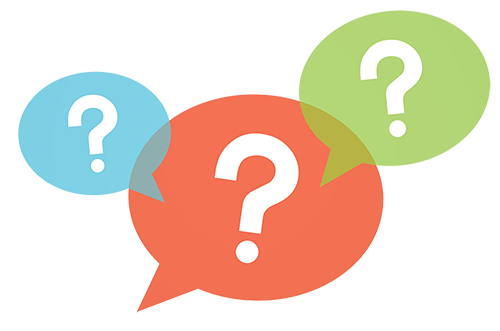 Removing Barriers
Removing Barriers
LEAs must develop, review, and revise policies to remove barriers to the identification, enrollment and retention of McKinney-Vento students, including barriers due to outstanding fees or fines, or absences.


The requirement to remove barriers is broad and ongoing, and should include regular input from homeless parents, youth, and advocates so that new barriers do not prevent students from full, immediate enrollment and participation in school (EHCY Non-Regulatory Guidance)
Barriers to Education
Tangible
Enrollment requirements (school records, health records, proof of residence, guardianship)
Lack of transportation
Lack of school supplies, clothing, etc.
Intangible
Stereotypes and lack of awareness
Poor health, fatigue, hunger
Emotional trauma, depression, anxiety
Under-identification
Lack of school stability and educational continuity due to high mobility
Transportation
Transportation must be provided to and from the school of origin at the request of the parent or guardian, or, in the case of an unaccompanied youth, at the request of the local liaison
Transportation rights extend to public preschools and receiving schools
Transportation
If a student is staying in the same LEA, that LEA must provide or arrange transportation to the school of origin

If the student is crossing LEA lines, both LEAs must determine how to divide the responsibility and share the cost
If unable to decide, both LEAs must share the cost equally
Transportation
Must LEAs continue to provide transportation to and from the school of origin for formerly homeless students who have become permanently housed during the academic year?
Yes. LEAs must continue to provide transportation to and from the school of origin to formerly homeless students who have become permanently housed for the remainder of the academic year during which the child or youth becomes permanently housed.
Transportation
Must LEAs provide transportation services to homeless children attending preschool?

Yes. The McKinney-Vento Act requires LEAs to provide transportation services to the school of origin, which includes public preschools. 
Transportation to the school of origin must be provided even if a homeless preschooler who is enrolled in a public preschool in one LEA moves to another LEA that does not provide universal preschool
Supports for Success
Full participation in school, including all services for which the student is eligible
Remove barriers to academic and extracurricular activities, including summer school, career and technical education, advanced placement, online learning, etc. 
LEAs should anticipate and accommodate the needs of McKinney-Vento students to enter these programs and may consider giving them priority on waitlists
LEAs should develop policies to expedite full participation in extracurricular activities and work with athletic associations to adjust policies to facilitate participation
Trauma Informed Care
LEAs should train staff on the traumatic effects of homelessness and specific strategies to provide trauma-informed care
McKinney-Vento: True or False
1. Before enrolling and placing a student experiencing homelessness in classes, it is best to gather all records you can to ensure correct classroom placement
False – the MV Act requires schools to enroll children and youth 
experiencing homelessness immediately

2. McKinney-Vento is a State law that gives rights to students experiencing homelessness
False – the MV Act is a Federal law

3. All LEAs have someone in charge of school services for students experiencing homelessness
True – LEAs must designate a homeless liaison to ensure that 
children and youth experiencing homelessness are identified and served
McKinney-Vento: True or False
4. All unaccompanied youth are considered homeless
False – To be considered MV eligible, an unaccompanied youth’s 
living arrangement must meet the MV definition of homeless

5. When supporting the needs of a student experiencing homelessness, schools must eliminate any education barriers that exist or may arise
True – The MV Act requires schools to identify and remove all barriers to enrollment and retention in school for children and youth in homeless situations

6. McKinney-Vento students can stay in the same school, even if they move out of district
True  - MV eligible students have the rights to remain
in their school of origin for the duration of homelessness
[Speaker Notes: 4. False - to be considered eligible for McKinney-Vento, an unaccompanied youth’s living arrangement must meet the MV definition of homeless
5. 
6. True - MV eligible students have a right to remain in their school of origin for the duration of homelessness]
Questions?
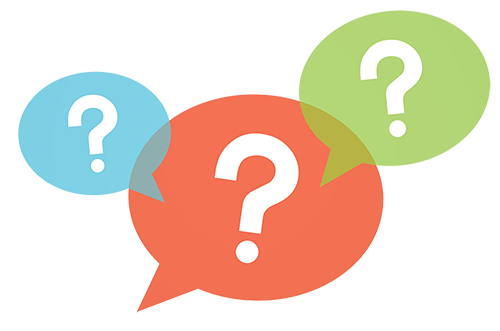 Who to Contact
Katy Preston, State Coordinator for Homeless Education katy.preston@vermont.gov

Other resources:
National Center for Homeless Education (NCHE)
Liaison Toolkit (developed by NCHE): https://nche.ed.gov/homeless-liaison-toolkit/
SchoolHouse Connection